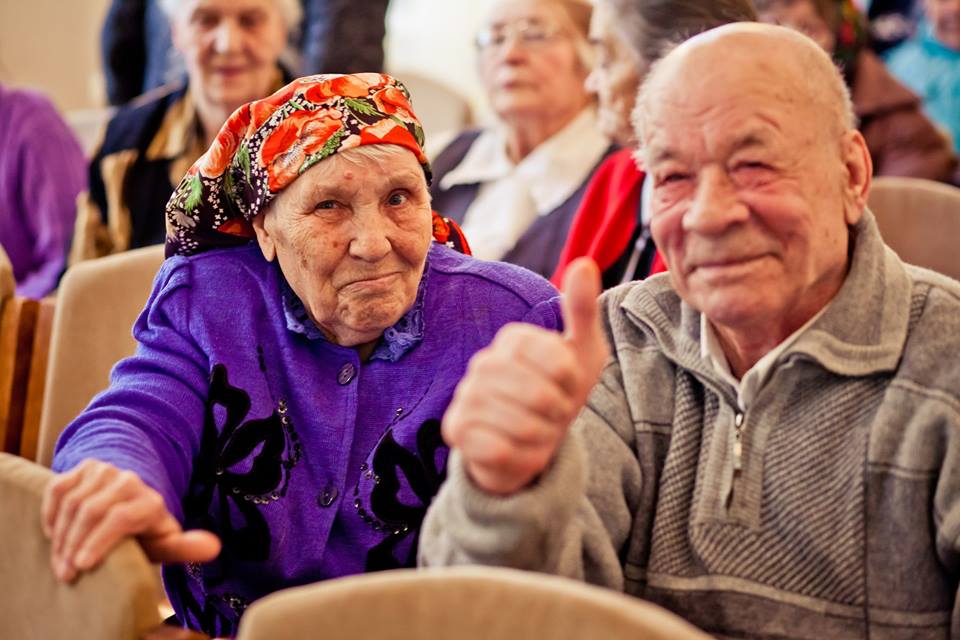 Система долговременного ухода за пожилыми гражданами и инвалидами – пилотный проект
О Системе долговременного ухода
Система долговременного ухода (СДУ) — комплексная система, направленная на обеспечение каждого человека, не полностью справляющегося с самостоятельным уходом, системой поддержки самого высокого качества жизни с наивысшим возможным уровнем независимости, автономии, участия в деятельности, самореализации и человеческого достоинства*
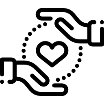 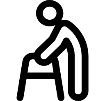 Предпосылки внедрения СДУ
Нуждающиеся инвалиды
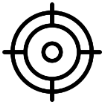 Граждане, оказывающие надомную помощь
России предстоит столкнуться с существенным ростом числа населения старше трудоспособного
Целевые группы СДУ
Увеличение продолжительности жизни
Рост удельного веса лиц в возрасте старше трудоспособного (более 25%)
Увеличение численности пожилого населения на 20% за период 2006–2015 гг. при росте численности жителей на 2% за тот же период
Нуждающиеся неизлечимо больные
Нуждающиеся пожилые
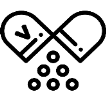 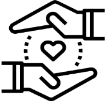 Текущие финансовый дефицит затрагивает все сферы социального обслуживания и медицинской помощи на федеральном и региональном уровнях
В настоящие момент системы социального обслуживания и медицинской помощи разобщены на уровне работы с человеком
Источник данных: *Всемирная организация здравоохранения: ВОЗ
2
Основные направления Системы долговременного ухода
Здравоохранение
Гериатрия
Реабилиталогия
Паллиатив

Обеспеченность лексредствами
Удобный доступ к медицинской помощи
Медицинский патронаж
Социальное обслуживание
Адресная социальная помощь
Оптимальный набор услуг
Широкий спектр возможностей социальной адаптации

Современные учреждения
Социальный патронаж
Родственный уход
Обеспечение занятости
Обеспеченность ТСР
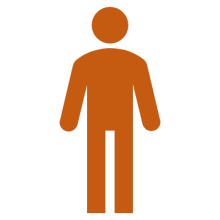 при необходимости
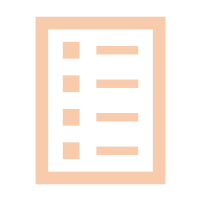 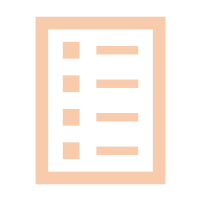 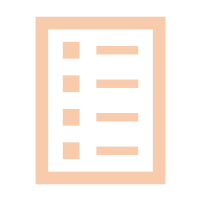 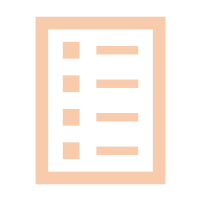 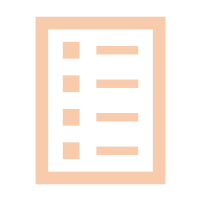 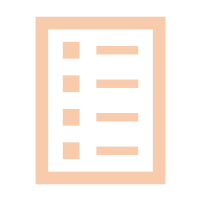 Одно окно
 
Одно обращение 

Унифицированная система оценки
Информация по занятости
Программа ухода и соц. патронаж
Программа медицинского
патронажа
Программа реабилитации
Обеспеченность лекарственными средствами
Направление на МСЭ
3
Основные принципы функционирования Системы долговременного ухода
СДУ объединяет все необходимые для человека элементы ухода, включая медицинскую составляющую, помогает ему реализовать собственный потенциал и организует межведомственное взаимодействие в этих целях.
СДУ создает вокруг человека индивидуально сформированные программы работы каждого ведомства на основе объективных критериев оценки его состояния.
Координация между ведомствами в СДУ осуществляется без участия человека, путем обмена информацией на основе единого ИТ-решения.
Обслуживание и помощь в СДУ осуществляется специально обученным персоналом соответствующих ведомств, реализующих задачи по работе с человеком в рамках действующих функций и полномочий.
Эксплуатация СДУ предполагает создание новых современных инструментов финансирования предоставления услуг и помощи человеку.
4
Принципиальная схема функционирования                                                    Системы долговременного ухода
ДОЛГОВРЕМЕННЫЙ   УХОД
Компоненты:
социальный патронаж
медицинский патронаж
реабилитация
паллиатив
неформальный уход*
наличие ТСР
обеспечение занятости
ОЦЕНКА ИНДИВИДУАЛЬНОЙ НУЖДАЕМОСТИ (ТИПИЗПЦИЯ)
ОПРЕДЕЛЕНИЕ МЕТОДОВ И МЕСТ УХОДА (МАРШРУТИЗАЦИЯ)
услуги и помощь на дому
услуги и помощь в учреждениях

Социальные услуги, включая занятость
Медицинская помощь, паллиатив, реабилитация и лекарства
Направление на МСЭ
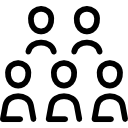 Группы нуждаемости
Программы
Здравоохранение
Социальная помощь
ГРАЖДАНЕ РФ
Осуществляется мультидисциплинарной бригадой
*"Неформальный уход" осуществляется лицами из окружения нуждающегося
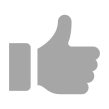 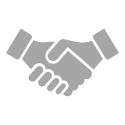 Инфраструктура и обеспечение объектов
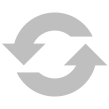 Межведомственное взаимодействие
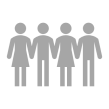 Квалифицированные кадры
Система контроля качества
Система тарифообразования
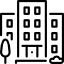 В процессе функционирования СДУ человек получает помощь и услуги, в соответствии с индивидуальными объективными потребностями, а участники СДУ непрерывно отслеживают текущее состояние человека
5
Основные направления проектных решений при разработке СДУ
Реабилитация
Паллиатив
уход в учреждениях (соцзащита и здравоохранение)
уход на дому
6
Основные этапы реализации пилотного проекта
Этап 1. Диагностика ситуации и разработка методических решений
Этап 2. Внедрение решений
Этап 3. Мониторинг реализации пилотного проекта
Этап 4. Подведение итогов пилотного проекта
Мониторинг и методическая поддержка регионов при реализациипилотного проектаи создании региональной модели СДУ
Создание методической базы СДУ
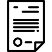 Разработка системы обучения
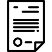 Разработка Программы работы с каждым учреждением
НАДРЕГИОНАЛЬНЫЙ УРОВЕНЬ
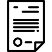 Разработка системы оценка качества
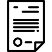 Формирование рекомендаций по СДУ для всех регионов РФ
Подготовка предложений по совершенствованию межведомственного взаимодействия
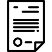 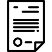 Адаптация методических решений СДУ с учетом специфики каждого региона
Мониторинг функционирования всех элементов созданной региональной СДУ
После завершения Этапа 2 в регионах будет создана вся инфраструктура функционирования СДУ
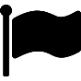 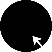 WWW
Запуск Интернет-сайта и «Горячей линии» СДУ
Запуск координацион-ного центра
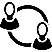 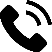 Медицинский патронаж
Социальный патронаж
Поэтапное дооснащениеучреждений СДУ на основецелевой номенклатуры
РЕГИОНАЛЬНЫЙ УРОВЕНЬ
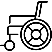 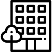 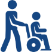 Реализация программы комплексного обучения вовлеченных в СДУ
Формирование отчета региона по результатам проекта
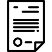 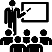 Создание системы межведомственного взаимодействия
Формирование план развития СДУ региона после 2020 г.
Формирование региональной модели СДУ
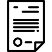 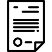 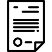 сентябрь 2020 –декабрь 2020
январь 2020 –август 2020
март 2018 –декабрь 2018
декабрь 2018 –декабрь 2019
Для реализации пилотного проекта используется максимум существующих ресурсов, располагаемый в пилотных регионах
7
Организация реализации пилотного проекта
Реализация пилотного проекта по созданию региональных СДУ будет осуществляться в рамках трехуровневой системы
Федеральный
Задачи
Исполнители
Сроки
Степень обобщения результатов
Совершенствование методических подходов к внедрению и функционированию СДУ
Анализ опыта пилотных регионов
Контроль реализации пилотного проекта
Минтруд России
Минздрав России

Рабочая группа ФОИВ
2018 – 2020 гг.
Надрегиональный
Контроль хода реализации этапов проекта
Методическая поддержка пилотных регионов, координация их действий и обеспечение обмена опытом 
Разработка системы обучения персонала в СДУ
Система обучения и информирования граждан о СДУ
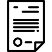 БФ «Старость в радость»
АНО АСИ
Задействованные учреждения и подразделения Минздрава
Задействованные учреждения и подразделения Минздрава
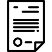 2018 – 2020 гг.
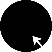 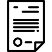 WWW
Региональный
Реализация мероприятий по созданию региональной СДУ, содержащихся в «дорожных картах» пилотных регионов
Своевременное выделение финансирования из регионального бюджета
Подготовка по результатам пилотного проекта программы дальнейшего развития СДУ региона
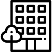 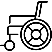 Органы исполнительной власти субъектов Российской Федерации (пилотные регионы)
2018 – 2020 гг.
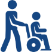 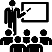 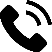 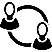